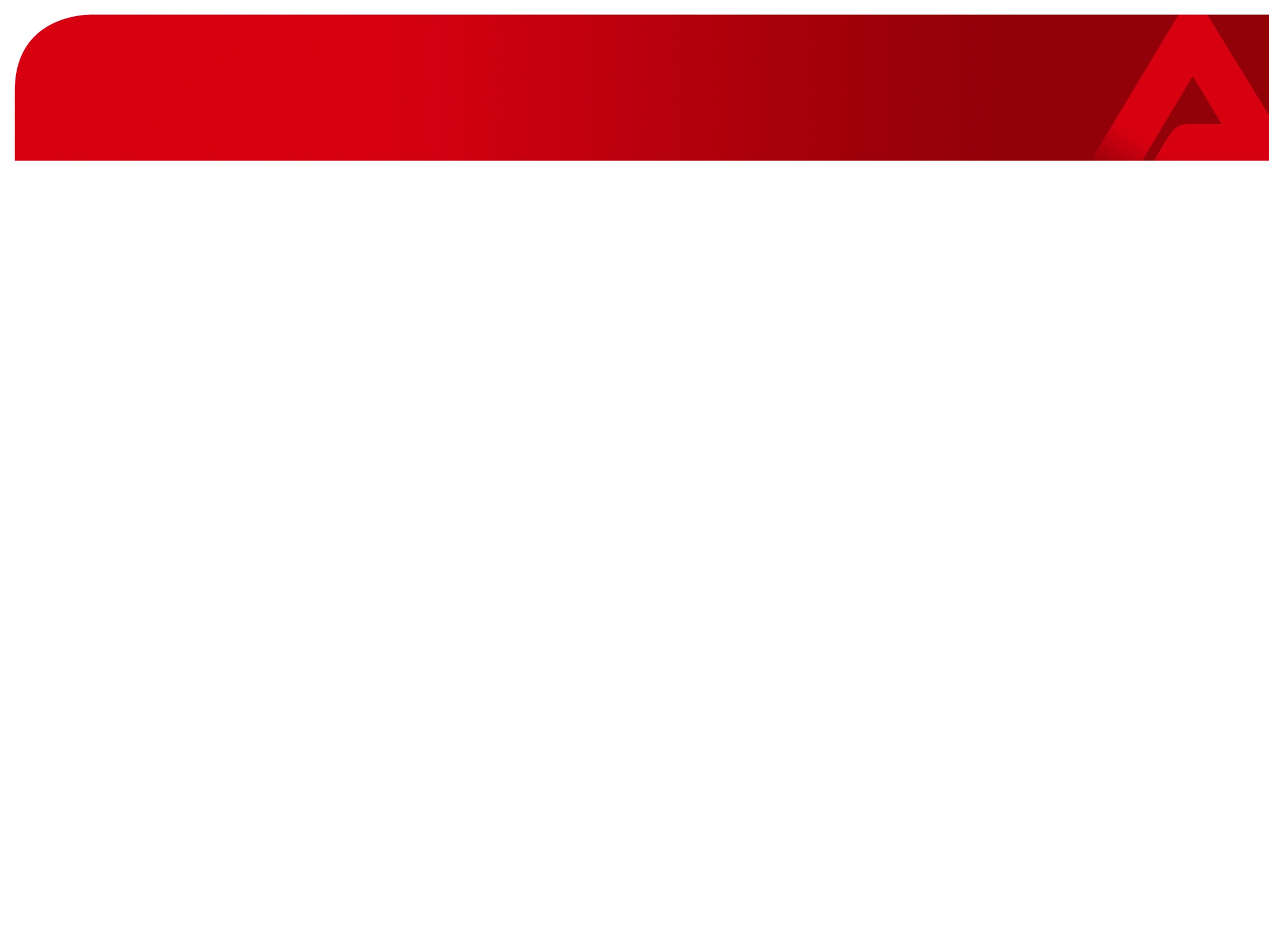 Berufsberatung der Agentur für Arbeit Oschatz
Wir helfen Dir bei der Berufswahl und Ausbildungssuche!
Ergänze bitte unten die für ein Beratungsgespräch erforderlichen Angaben:
(Bitte in Druckschrift!)
Persönliche Daten:

Nachname:		__________________________________

Vorname:		__________________________________

Geburtsdatum: 		____.____.__________

Geburtsort:		__________________________________

Geburtsname:		__________________________________

Nationalität:		__________________________________

Geschlecht: 		     männlich	weiblich          divers

Postleitzahl/Ort:		__________________________________
				
Straße/Hausnummer:	__________________________________

Telefon/Mobil:		__________________________________

E-Mail:			__________________________________

Liegt eine Schwerbehinderung vor?			Nein
						ja GdB 30 – unter 50
						ja GdB 50 – 100 
zurzeit / zuletzt besuchte Schule:

von/seit: ___________________	bis: ________________________

Schulart:			___________________________________

Name der Schule:	___________________________________

Ort:			___________________________________

Angestrebter/erreichter Schulabschluss:_________________________

Klasse:			___________________________________


Was möchtest Du mit deinem/r Berufsberater/in besprechen?

_________________________________________________________

_________________________________________________________
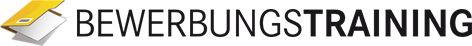 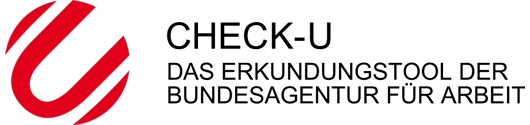 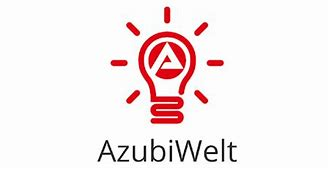 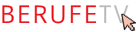 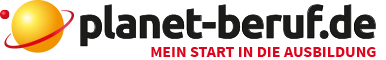 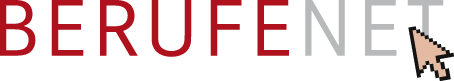 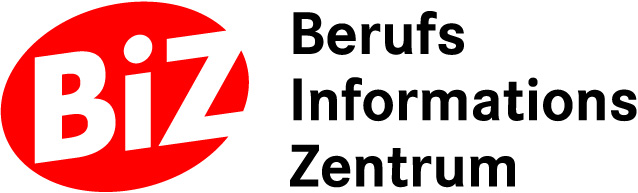 Rückgabe des Anmeldebogens: beim Berufsberater/in, per E-Mail:
       Oschatz.152-Berufsberatung-vor-dem-Erwerbsleben@arbeitsagentur.de per Fax: 03435 / 980193, per Post: Agentur für Arbeit Oschatz, 04756 Oschatz
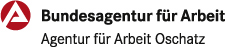